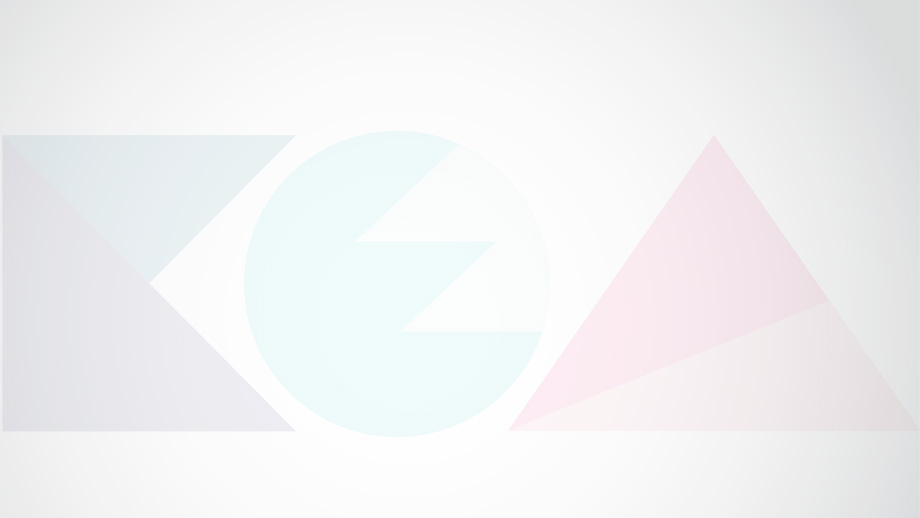 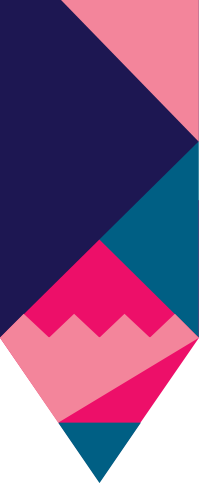 Κοινωνικό Εισόδημα Αλληλεγγύης (K.E.A)
Τι είναι το Κ.Ε.Α.;
Το Κ.Ε.Α. είναι ένα προνοιακό πρόγραμμα το οποίο συνδυάζει:
Εισοδηματική ενίσχυση
Συμπληρωματικές κοινωνικές υπηρεσίες (Πυλώνας 2)
Υπηρεσίες ενεργοποίησης, (επαν)ένταξης στην αγορά εργασίας (Πυλώνας 3)
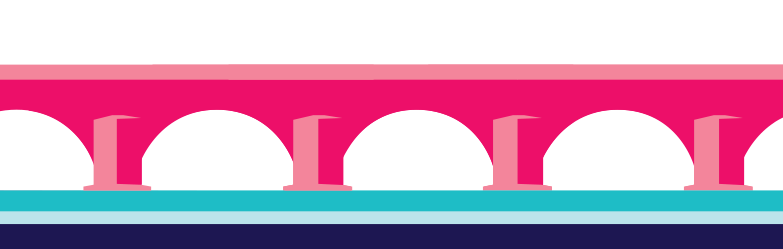 Κύρια χαρακτηριστικά του προγράμματος
Target group: νοικοκυριά που ζουν σε συνθήκες ακραίας φτώχειας.

Ορισμός Νοικοκυριού: όλα τα άτομα που διαμένουν κάτω από την ίδια στέγη. 

Ποσό εισοδηματικής ενίσχυσης: η διαφορά μεταξύ του εγγυημένου ποσού και του δηλούμενου εισοδήματος.
Εγγυημένο ποσό για μονοπρόσωπο νοικοκυριό: € 200/μήνα αυξανόμενο κατά € 100 για κάθε επιπλέον ενήλικα (ή το πρώτο παιδί στην περίπτωση μονογονεϊκού νοικοκυριού) και κατά € 50 για κάθε παιδί. 

Οι αιτήσεις για ένταξη στο πρόγραμμα γίνονται στους Δήμους, τα ΚΕΠ ή online. 

Κριτήρια ένταξης στο πρόγραμμα: εισοδηματικά, περιουσιακά, κριτήρια διαμονής. 

Η παραμονή στο πρόγραμμα διαρκεί 12 μήνες (εφόσον δεν αλλάξουν εισοδηματικά ή περιουσιακά στοιχεία) και ανανεώνεται με νέα αίτηση.

Προσδοκόμενη Κάλυψη: 7% του πληθυσμού (760 χιλ. άτομα ή 300 χιλ. νοικοκυριά).

Προϋπολογισμός: 760 εκατ. Ευρώ.
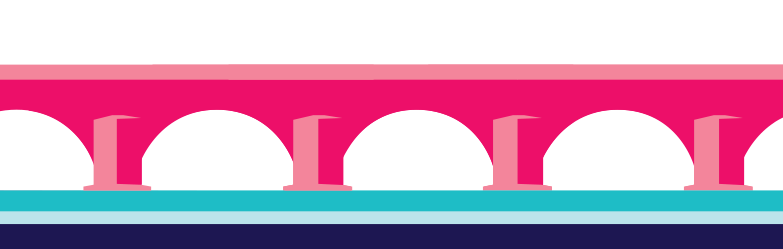 Ωφελούμενες μονάδες
Μονοπρόσωπο νοικοκυριό: το νοικοκυριό που αποτελείται από ένα ενήλικο άτομο που διαμένει μόνο του σε κατοικία και δεν εμπίπτει στην κατηγορία ενηλίκων έως 25 ετών που φοιτούν σε πανεπιστημιακές σχολές ή σχολεία ή ινστιτούτα επαγγελματικής εκπαίδευσης ή κατάρτισης της ημεδαπής ή αλλοδαπής.


Πολυπρόσωπο νοικοκυριό:  το νοικοκυριό που αποτελείται από όλα τα άτομα που διαμένουν κάτω από την ίδια στέγη. Δύναται να απαρτίζεται και από φιλοξενούμενα άτομα ή φιλοξενούμενη οικογένεια, με την προϋπόθεση ότι η φιλοξενία είχε δηλωθεί στην τελευταία εκκαθαρισμένη δήλωση φορολογίας εισοδήματος.


Άστεγοι: τα άτομα που διαβιούν στο δρόμο ή σε ακατάλληλα καταλύματα μπορούν να ενταχθούν στο πρόγραμμα, με την προϋπόθεση ότι έχουν καταγραφεί από τις κοινωνικές υπηρεσίες των Δήμων ή κάνουν χρήση των υπηρεσιών Ανοικτών Κέντρων Ημέρας Αστέγων ή/και Υπνωτηρίων που λειτουργούν στους Δήμους. Η διαπίστωση της έλλειψης στέγης δεν δύναται να τεκμηριωθεί μόνο μέσω του εντύπου της φορολογικής δήλωσης.
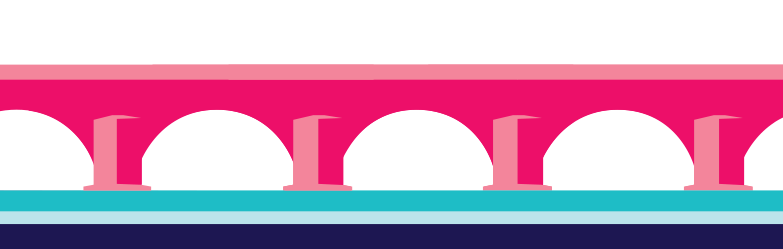 Κριτήρια ένταξης
Εισοδηματικά κριτήρια: το εισόδημα του νοικοκυριού κατά τους τελευταίους 6 μήνες πριν την υποβολή της αίτησης δε μπορεί να υπερβαίνει το εξαπλάσιο του εγγυημένου ποσού για κάθε τύπο νοικοκυριού. 
Το εγγυημένο ποσό ορίζεται ως ακολούθως:
• 200 ευρώ το μήνα για μονοπρόσωπο νοικοκυριό
• 100 ευρώ για κάθε επιπλέον ενήλικο μέλος (δηλαδή ένα επιπλέον 50% προστίθεται στο βασικό ποσό)
• 50 ευρώ για κάθε ανήλικο μέλος (δηλαδή ένα επιπλέον 25% προστίθεται στο βασικό ποσό)
Το εξαμηνιαίο εισόδημα δε μπορεί να υπερβαίνει το ποσό των € 5.400, ανεξαρτήτως του αριθμού των μελών του νοικοκυριού. 

Περιουσιακά κριτήρια:  
Ακίνητη περιουσία: € 90.000 για το πρώτο άτομο, προσαυξανόμενη κατά 15.000 ευρώ για κάθε πρόσθετο μέλος του νοικοκυριού και με συνολικό ανώτατο όριο για κάθε ωφελούμενη μονάδα έως 150.000 ευρώ. 
Κινητή περιουσία: € 6.000.
Καταθέσεις.

Κριτήρια διαμονής: Ο αιτών καθώς και όλα τα ενήλικα μέλη της μονάδας που υποβάλλει την αίτηση πρέπει να διαμένουν νόμιμα και μόνιμα στην ελληνική επικράτεια.
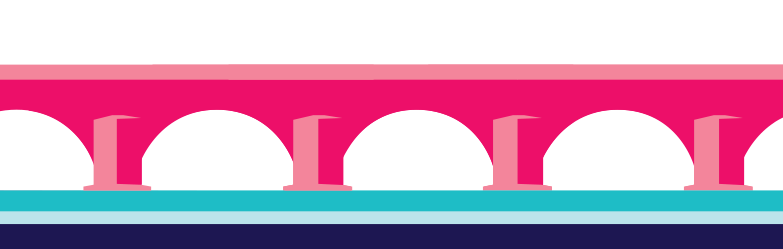 Δηλούμενο Εισόδημα
Δηλούμενο εισόδημα: αναφέρεται στο εισόδημα που αποκτήθηκε από κάθε μέλος της ωφελούμενης μονάδας κατά τους 6 μήνες πριν από το μήνα υποβολής της αίτησης.

Στην αίτηση δηλώνονται τα ακόλουθα εισοδήματα:
Το συνολικό ακαθάριστο εισόδημα από κάθε πηγή (ημεδαπής και αλλοδαπής προέλευσης) προ φόρων, μετά την αφαίρεση των εισφορών για κοινωνική ασφάλιση.
Το σύνολο των επιδομάτων και άλλων ενισχύσεων που έλαβαν τα μέλη της ωφελούμενης μονάδας, καθώς και το εισόδημα που απαλλάσσεται από το φόρο ή φορολογείται με ειδικό τρόπο.

Το εισόδημα δεν περιλαμβάνει: 
Το 20% του καθαρού εισοδήματος από μισθωτές υπηρεσίες, συμπεριλαμβανομένων υπηρεσιών που παρέχονται με δελτίο παροχής υπηρεσιών ή εργόσημο, καθώς και του ποσού από πηγές κατάρτισης, προγράμματα κοινωφελούς εργασίας ή οποιοδήποτε άλλο πρόγραμμα εργασίας.
Το επίδομα αναδοχής και τα μη ανταποδοτικά επιδόματα αναπηρίας που καταβάλλονται από το κράτος.
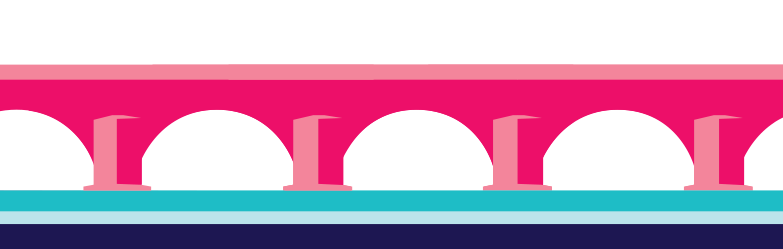 Οι Πυλώνες του Κ.Ε.Α.
*Τα παραπάνω αναφέρονται στην ΚΥΑ, αλλά προς το παρόν δεν παρέχονται συνολικά.